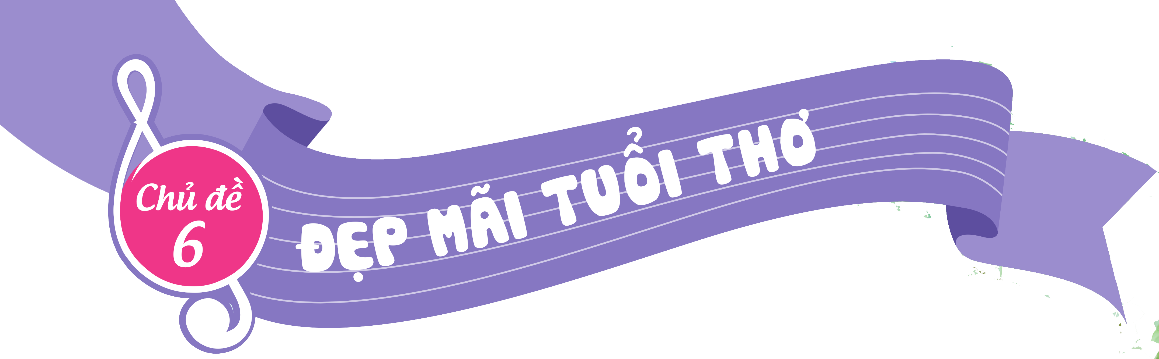 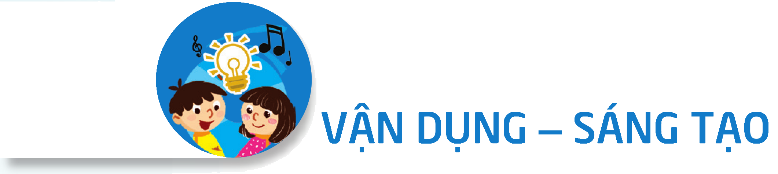 TIẾT 26
TỔ CHỨC HOẠT ĐỘNG VẬN DỤNG SÁNG TẠO
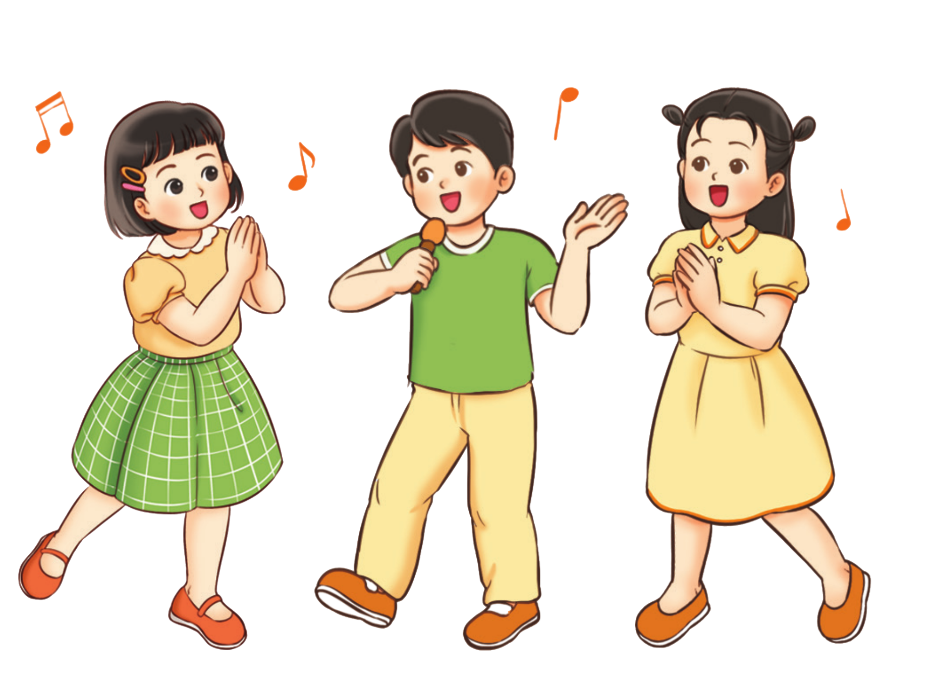 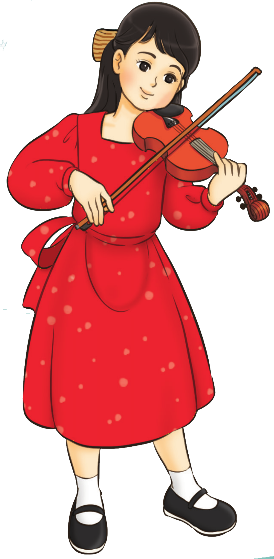 Hoạt động luyện tập thực hành
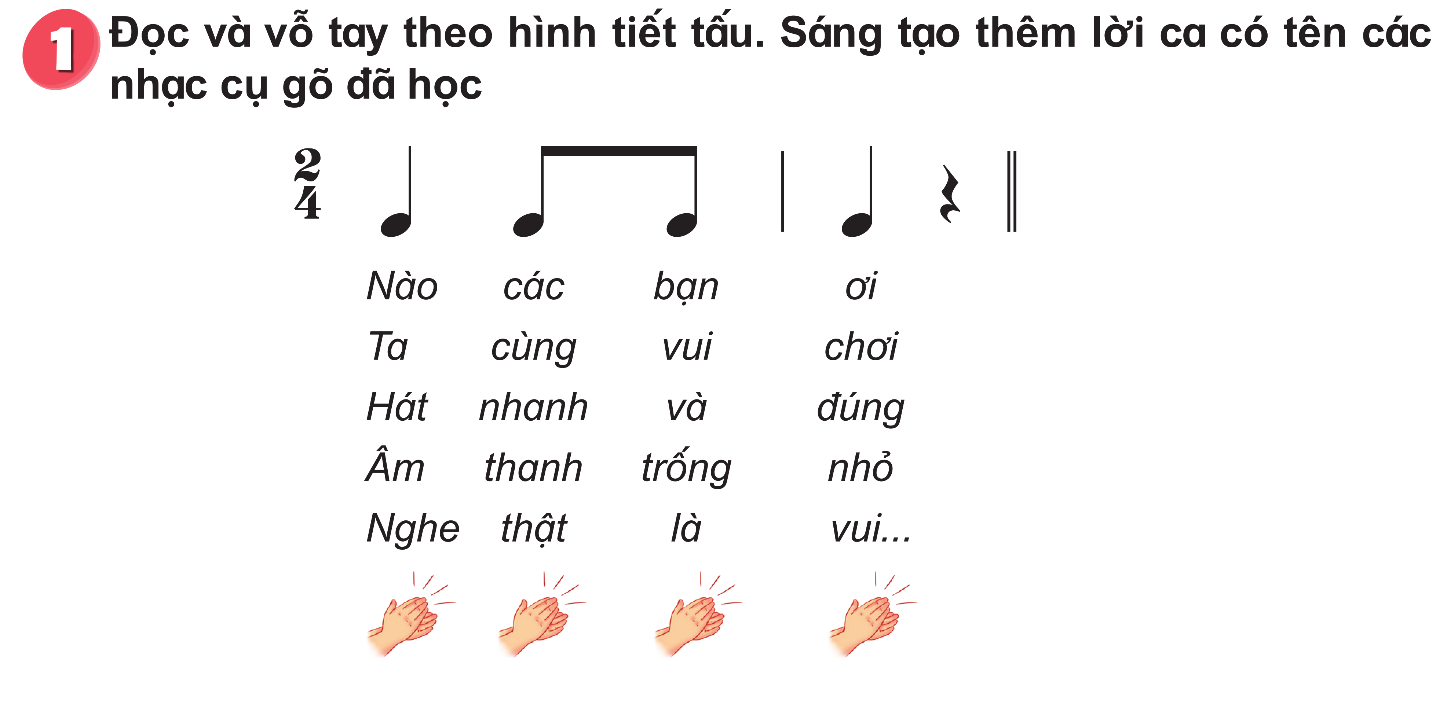 Nghe mẫu sau đó thực hiện
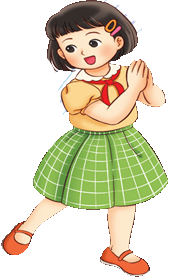 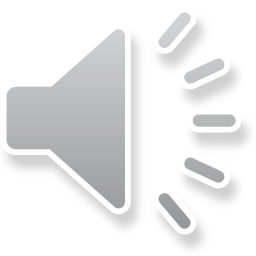 Sáng tạo tên các nhạc cụ nối tiếp vào lời như nhạc cụ Trống con, thanh phách, traiengo...
VD 3
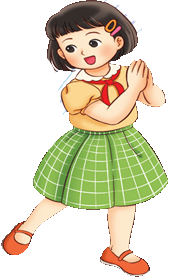 VD 1
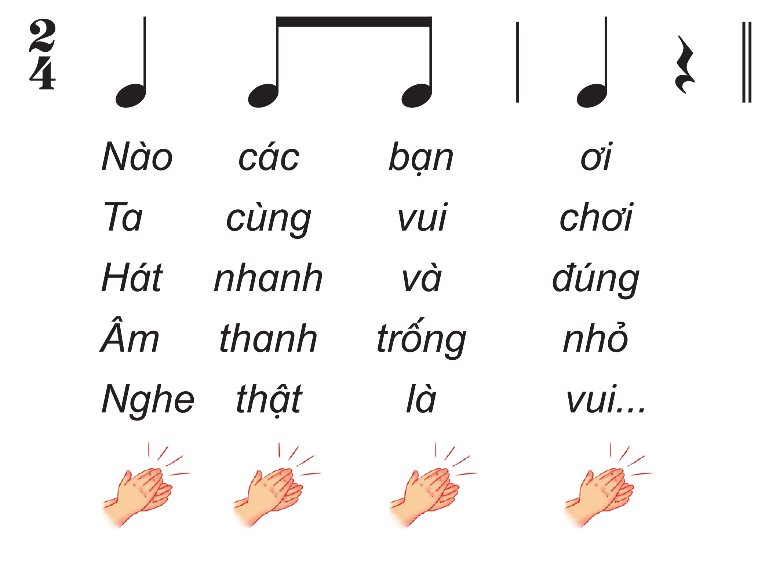 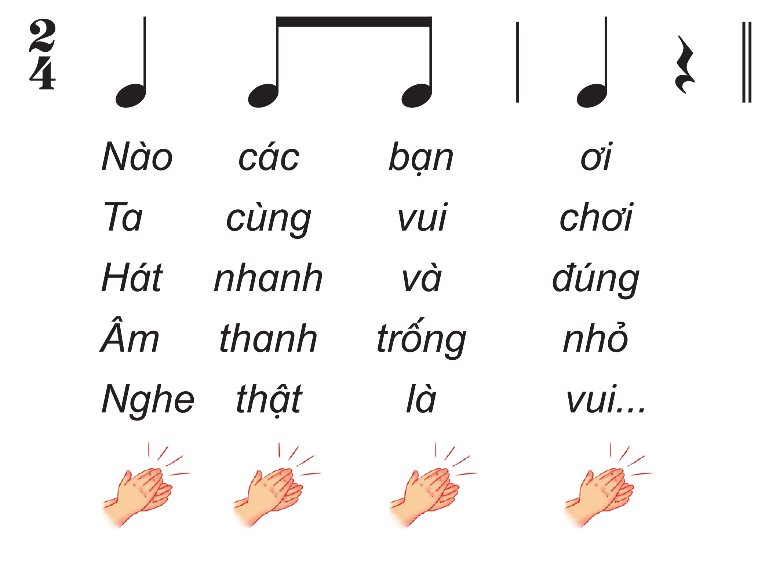 VD 2
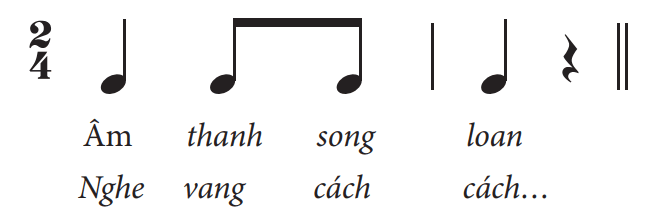 Traiengo
thanh phách
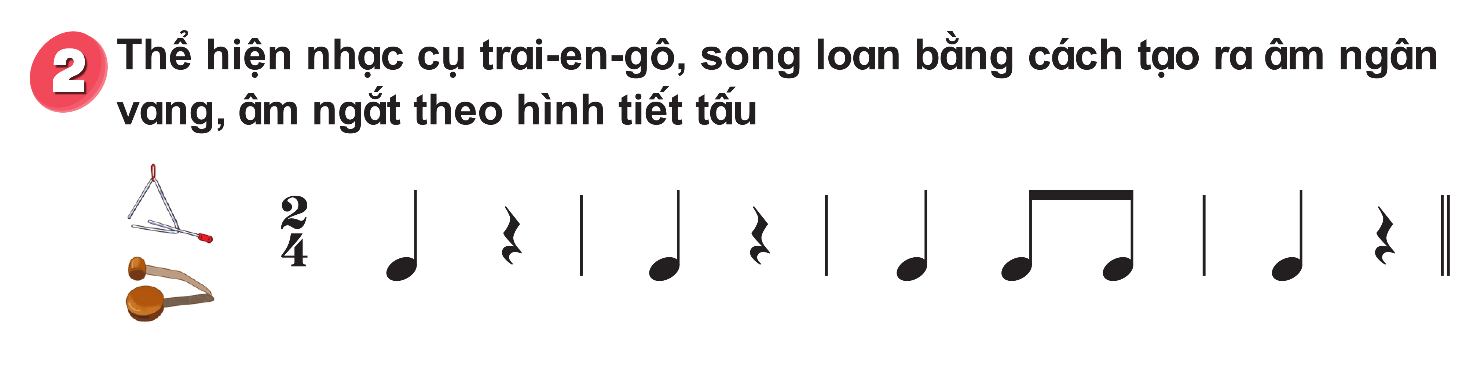 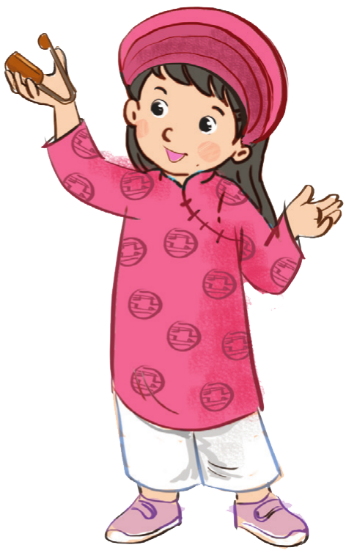 Nhóm 1 sử dụng nhạc cụ Traiengo, nhóm 2 Song loan. Gõ vang ngắt sau hình nốt đen.
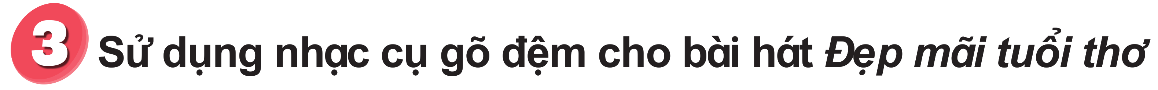 Luyện tập gõ theo hình tiết tấu hình thức: tập thể, nhóm, cặp đôi, cá nhân.
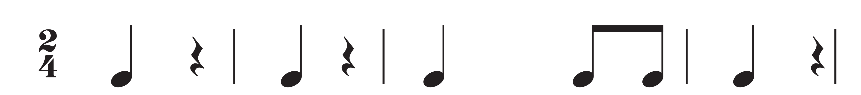 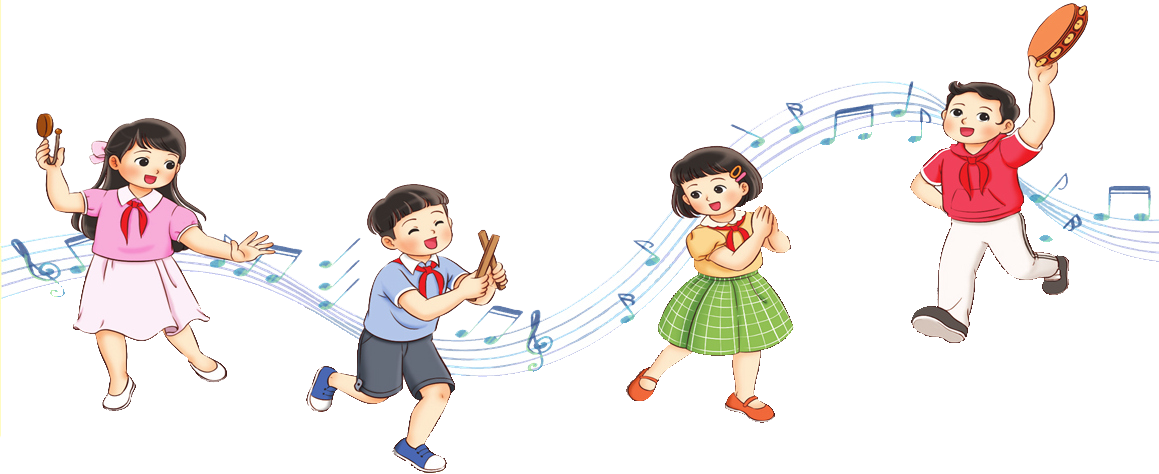